Организация образовательного процесса по учебной дисциплине       					     «История»                              в контексте	      системно-деятельностного  				                 подхода
Интерактивное обучение
Задачи интерактивной технологии:
направление и помощь процессу обмена информацией;
выявление многообразия точек зрения;
 обращение к личному опыту учащихся;
 поддержка активности участников;
 соединение теории и практики;
 взаимообогащение опыта учащихся;
облегчение восприятия, усвоения, взаимопонимания участников процессе обучения;
 поощрение творчества и самостоятельности учащихся
1
2
Принципами интерактивного обучения являются:
диалогическое взаимодействие;
 работа в малых группах на основе кооперации и сотрудничества;
 активно-ролевая (игровая) деятельность;
 тренинговая организация обучения
3
4
При интерактивном обучении педагог выполняет функцию помощникав работе, одного из источников информации. Центральное место в его деятельности занимает не отдельный учащийся как индивид, а группа взаимодействующих учащихся, которые стимулируют и активизируют другдруга
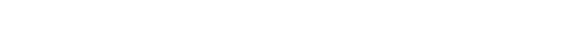 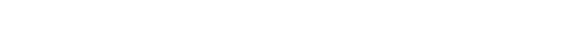 Что дает внедрение интерактивного режима различным субъектам образовательного процесса
Конкретному обучающемуся:
Учебной группе:                                          Системе «учитель - класс»:
развитие навыков общения и взаимодействия в малой группе;
 формирование ценностно-ориентационного единства группы;
 поощрение к гибкой смене социальных ролей в зависимости от ситуации;
 принятие нравственных норм и правил совместной деятельности;
 развитие навыков анализа и самоанализа в процессе групповой рефлексии;
развитие способности разрешать конфликты, способности к компромиссам
нестандартное отношение к организации образовательного процесса;
 многомерное освоение учебного материала;
 формирование мотивационной готовности к межличностному взаимодействию не только в учебных, но и во внеучебных ситуациях
опыт активного освоения учебного содержания во взаимодействии с учебным окружением;
развитие личностной рефлексии;
освоение нового опыта учебного взаимодействия, переживаний;
развитие толерантности
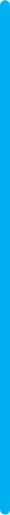 Эффективность интерактивного обучения
интенсифицирует процессы понимания, усвоения и творческогоприменения знаний при решении практических задач за счет более активного включения обучающихся в процесс не только получения, но инепосредственного (здесь и теперь) использования знаний;
 повышает мотивацию и вовлеченность участников в решение обсуждаемыхпроблем, что дает эмоциональный толчок к последующей поисковойактивности участников, побуждает их к конкретным действиям;
 обеспечивает не только накопление знаний, умений, навыков, способовдеятельности и коммуникации, но и раскрытие новых возможностейобучающихся, является необходимым условием для становления исовершенствования компетентностей через включение участниковобразовательного процесса в осмысленное переживание индивидуальной и коллективной деятельности для накопления опыта, осознания и принятияценностей;
 изменяет не только опыт и установки участников, но и окружающуюдействительность, так как интерактивные методы обучения являютсяимитацией интерактивных видов деятельности
Caption lorem ipsum
Спасибо за 			 внимание!
Жохова И.Л.
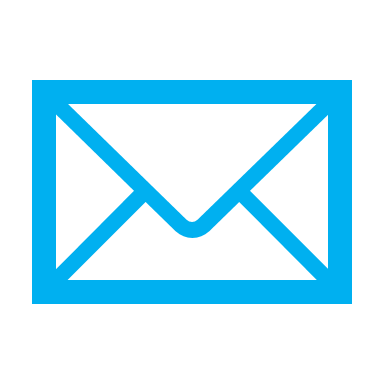